Fizika
10
sinf
MAVZU: Aylana bo‘ylab notekis harakat. Burchak tezlanish. Tangensial tezlanish. 


O‘qituvchi:
Toshkent shahar Uchtepa tumani 287-maktab fizika fani o‘qituvchisi
Xodjayeva Maxtuma Ziyatovna
Aylana bo‘ylab tekis haraklat
A
R
∆φ
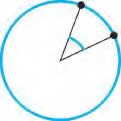 O
B
Burchak tezlik ham, chiziqli tezlik kabi vektor kattalik hisoblanadi. Uning yo‘nalishi o‘ng vint (parma) qoidasiga binoan aniqlanadi. Bunda o‘ng vint kallagining aylanish yo‘nalishi moddiy nuqta aylanishi bilan mos kelsa, uning uchining yo‘nalishi burchak tezlik vektori yo‘nalishi bilan mos tushadi.
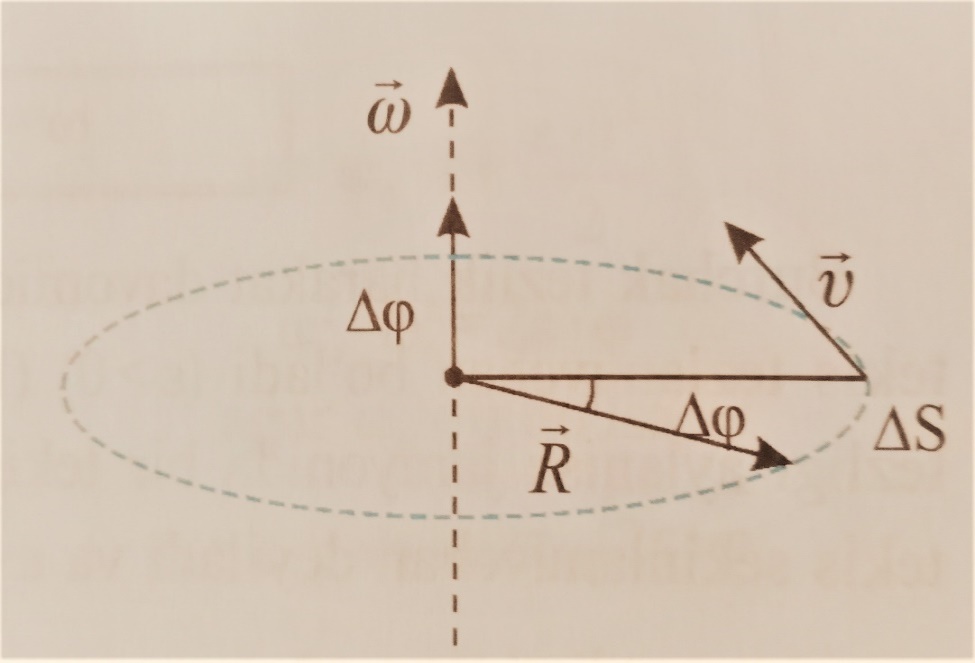 Aylana bo‘ylab notekis haraklat
Umumiy  tezlanish
Masala (13-bet  4-savol)
G‘ildirak tekis sekinlanuvchan harakat qilib, 1 min davomida chastotasini 300 1/min dan 180 1/min gacha kamaytirdi. G‘ildirakning burchak tezlanishini va shu davrdagi to‘la aylanishlar sonini toping.
Mustaqil bajarish uchun topshiriqlar
Mavzuga doir savolga javob yozish (13-bet). 
1-mashq 9-masala (24-bet).